14 在柏林
RJ部编版·六年级上册
作者简介
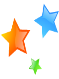 奥莱尔(1873～1939）美国作家，记者。其微型小说《在柏林》堪称名篇中的精品，很值得大家欣赏与体会。它以第一次世界大战为背景，以一列从柏林驶出的火车上的小插曲为故事材料，却以极小的篇幅来深刻地反映战争这个人类永恒而又沉重的话题。
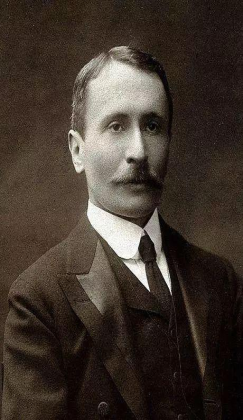 助读资料
同学们，你们了解这篇文章的背景吗？
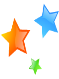 第二次世界大战，简称二战，是继一战之后发生的人类史上最大规模的战争。战火燃及欧洲、亚洲、非洲和大洋洲。战争分西、东两大战场，即欧洲北非战场和亚洲太平洋战场。1939年9月1日至1945年9月2日，以德国、意大利、日本法西斯等轴心国及保加利亚、匈牙利、罗马尼亚等仆从国为一方，以中国、美国、英国、苏联等反法西斯同盟和全世界反法西斯力量为同盟国进行的第二次全球规模战争。
从欧洲到亚洲，从大西洋到太平洋，先后有61个国家和地区、20亿以上的人口被卷入战争，作战区域面积2200万平方千米。据少数统计，战争中军民共伤亡7000余万人，4万多亿美元付诸东流。第二次世界大战最后以美国、苏联、中国、英国、法国等反法西斯国家和世界人民战胜法西斯侵略者赢得世界和平而告终。
多音字
jià（假期）
   jiǎ（不假思索）
bó（柏林）
   bǎi（松柏）
假
柏
1.柏林（    ）郊区的公园里，数不清的松柏（    ）四季常青。
bó
bǎi
2.小明不假（    ）思索地说：“我期望拥有一个轻松愉快的假（    ）期。”
jiǎ
jià
词语解释
深沉地思考。
沉思：
讥笑、嘲笑，有讽刺之意。
嗤笑：
轻率地指点、批评，作贬义词。也可形容说话时兼用手势示意。
指手画脚：
指不用思考就作出反应。形容做事、说话敏捷、迅速、熟练。
不假思索：
指失去对事情的判断和处理能力。
神志不清：
近、反义词
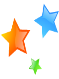 缓慢---
迟缓
虚弱---
衰弱
近义词：
奇异
平静---
安静
奇特---
健壮---
强壮
沉思---
思考
不假思索---
脱口而出
头发灰白---
白发苍苍
缓慢---
迅速
虚弱---
强壮
反义词：
奇特---
普通
平静---
动静
健壮---
瘦弱
寂静---
热闹
深思熟虑
不假思索---
指手画脚---
规规矩矩
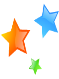 近义词辨析
1.（    ）的西湖好像一面大镜子。
2.（    ）的夜晚，只听见虫子们在草丛中尽情地欢唱！
平静
寂静
词语积累
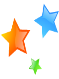 形容人敏捷的成语：
不假思索   捷足先登  出口成章 动如脱兔   斗酒百篇  手疾眼快
初读感知
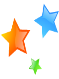 快速默读课文，试着用一两句话概括主要内容？
一个在战争中失去三个儿子的老兵，在重返战场之前，将他神志不清的妻子送往精神病院。在车厢里，老妇人奇怪的举动引起了姑娘的嘲笑。老兵倒出原因后，车厢里一片寂静。
段落划分
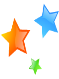 第一部分：小说的开端，写在一列驶出德国柏林的列车上，两个小姑娘嘲笑一个身体虚弱且举动奇特的老妇人。
第二部分：是小说的发展，写两个小姑娘再次嘲笑神志不清的老妇人。
第三部分：是小说的高潮，写老兵强忍着心中的悲愤，讲述了残酷的战争给他们一家人带来的毁灭性的灾难。
第四部分：是小说的结局，写车厢里一片寂静，每一人都在反思战争的残酷性。
课文解读
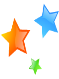 一列火车缓慢地驶出柏林，车厢里尽是妇女和孩子，几乎看不到一个健壮的男子。
车厢里“几乎看不到一个健壮的男子”这说明了什么？
对车厢环境的描写，从侧面烘托了残酷的战争给德国人民带来的严重灾难——健壮的男子都上了战场，很多人在战争中已经死去，国内剩下的只是些老弱病残的人们。
在一节车厢里，坐着一位头发灰白的战时后备役老兵，坐在他身旁的是个身体虚弱而多病的老妇人。显然她在独自沉思，旅客们听到她在数着：“一、二、三……”声音盖过了车轮的“咔嚓咔嚓”声。停顿了一会儿，她又不时重复数起来。
从哪里看出她的反常？车厢里人们是怎样的反应？
老妇人看起来在沉思着什么，但嘴里却数着简单的数字，而且声音非常大。
两个小姑娘看到这奇特的举动，指手画脚，不假思索地嗤笑起来。一个老头狠狠扫了她们一眼，随即车厢里平静了。
“狠狠”“扫”，说明两个小姑娘的不礼貌行为，激起了旁边一个老头的不满和愤怒。
两个小姑娘对此很不理解，她们对老妇人指指点点，加以讽刺和嘲笑。
研读二、三段
当神志不清的老妇人又一次重复数数时，两个姑娘又再次傻笑起来，说明了什么？老妇人为什么翻来覆去地数数？
说明了小姑娘缺乏关怀之心和同情之心，幼稚浅薄无知。
这是老妇人对失去三个儿子的痛苦诉说，也表现了作者对战争的罪恶的强烈控诉。
“小姐，”他说，“当我告诉你们这位可怜的夫人就是我的妻子时，你们大概不会再笑了。我们刚刚失去了三个儿子，他们是在战争中死去的。现在轮到我上前线了。走之前，我总得把他们的母亲送进疯人院啊！
从这几句话中，你知道了哪些信息？
1.老兵心中充满愤懑，但说话还是彬彬有礼。
    2.“这位可怜的夫人就是我的妻子”交代了两人的关系和身份。
    3.“刚刚失去了三个儿子”是让老妇人变得神志不清的主要原因。
    4.三个儿子战死了，当母亲的由于悲痛过度变疯了，现在当父亲的也即将走上战场。这一家人死的死，疯的疯，活着的人前途和命运未卜，这一切，都是残酷的战争导致的悲惨的结果。
5.“总得”表现了老兵的无可奈何。没有人来照顾因为失去儿子而变疯了的母亲，老兵只好把她送进疯人院，这是多么让人悲伤和心痛的现实呀！
老兵说的“走之前，我总得把他们的母亲送进疯人院啊！”，“他们的母亲”改成“她”好不好？”
不好，“他们的母亲”揭示了老妇人和阵亡儿子之间的关系，用“他们的母亲”的称法更直指人心，失去三个孩子的母亲所承受的痛苦，更给人以强烈的冲击。
研读第四段
车厢里一片寂静，静得可怕。
车厢里为什么一片寂静？如何理解这句话？
这一家人的悲惨遭遇，就是当时德国千万个家庭真实的缩影。车厢里每一个人都在反思战争的残酷性，所以“车厢里一片寂静，静得可怕。”
思考：
    小说写的是一个车厢里发生的故事，为何以“在柏林”为题？
一方面“在柏林”揭示了一个一战背景下特定的社会环境；另一方面以一个车厢里发生的小事折射出柏林大的社会环境，以小见大，侧面反映出战争给人民带来的肉体痛苦和对人民心灵的沉重打击。
想一想：
    第一节最后一句“随即车厢里平静了”，与文末“车厢里一片寂静，静得可怕”，两处“静”有何不同？
第一节中“静”是人们看了老人眼光的威慑力，是外在的；结尾处“静”是摄入人心的震惊和痛，是内心的流血。
总结全文
课文以二战为背景，以一列从柏林驶出的火车上的小插曲为故事材料，却以极小的篇幅深刻地反映战争这个人类永恒而又沉重的话题。这个故事虽然讲述的是战争中一个家庭的毁灭，但更是千万个家庭的缩影，说明了战争的残酷性。
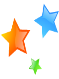 板书设计
老妇人——举动奇特
开端
小姑娘——无理嗤笑
老妇人——神志不清
在柏林
发展
小姑娘——再次傻笑
失去三个儿子
高潮
轮到我上前线
母亲送疯人院
写作手法
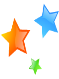 学习对比的写作手法
【对比】是把具有明显差异、矛盾和对立的双方安排在一起，进行对照比较的表现手法。例如，课文中老妇人神志不清地数着“一、二、三”与两个小姑娘一而再再而三地嘲笑，形成了鲜明的对比，渲染了战争给人们带来的灾难和痛苦，有力地衬托了战争的残酷性。
    我们可以把这种写法运用于习作中，如，描写一个学习认真的同学，可以拿贪玩的同学与之对比。
拓展延伸
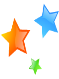 二战“绞肉机战役”——斯大林格勒保卫战
    斯大林格勒战役是举世闻名的战役，也是反法西斯战争史上的一个奇迹。这场战役被称为二战“绞肉机战役”，战斗方双分别是苏联军队和德国军队，战争是围绕着重要的战略据点斯大林格勒展开的，总共打了接近八个月，这场战争苏联伤亡113万人，德军伤亡150万人，这场战役也是反法西斯战争的转折点，给予德国重创。
学者估计轴心国联军（德军以及其盟友）约伤亡841,000人（死亡、受伤或被俘），其中德国阵亡200,000—240,000人、受伤500,000人，被俘110,000人，罗马尼亚阵亡、受伤、被俘120,000人、匈牙利阵亡、受伤、被俘120,000人，意大利阵亡、受伤、被俘120,000人。根据档案资料显示，苏军总伤亡人数共 1,129,619 人，其中有478,741人阵亡、650,878人受伤或生病。整个斯大林格勒地区共约有750,000名平民死亡、受伤或被俘。
课堂练习
一、用“√”给加点字选择正确的读音。
柏林（bǎi  bó）    不假思索（jiǎ  jià）
总得（dé  děi）    重复（chónɡ  zhònɡ）
√
√
√
√
二、选词填空。
寂静       平静
      1. 一个老头狠狠扫了她们一眼，随即车厢里（          ）了。
      2. 车厢里一片（        ），静得可怕。
平静
寂静
三、完成下面的句子练习。
1.当我告诉你们这位可怜的夫人就是我的妻子时，你们大概不会再笑了。（改成反问句）
  _______________________________________
_______________________________________                                                            
2.车厢里一片寂静，静得可怕。（照样子，写句子）
  教室里非常闷热，热得 ________________
当我告诉你们这位可怜的夫人就是我的妻子时，难道你们还会再笑吗？
让人喘不过气来。